TRABAJO DE ARTE 3A-B
Objetivo: Dibujar tu mascota preferida
Nombre Del profesor  BLANCA Medina – JAIME Letelier
BMEDINA@COLEGIOSANNICOLAS.CL- Jetelier@colegiosannicolas.cl
DEFINICIÓN Del dibujo a mano alzada
Definición de dibujo a mano alzada. De mascotas preferidas ... Se llama dibujo a mano alzada a aquel que se realiza de forma directa, observando el animal ,realizado sobre la marcha utilizando solamente un lápiz, un bolígrafo u otra herramienta para realizar los trazos.
MUESTRAS DE dibujos de mascotas
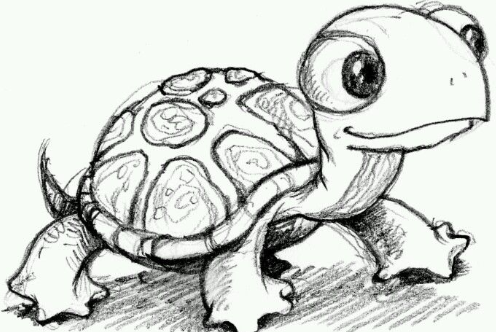 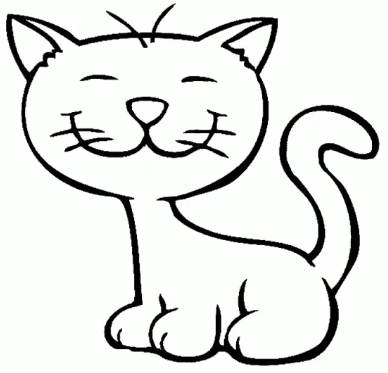 VIDEO DE APOYO para dibujar mascotas preferidas
https://www.youtube.com/results?search_query=como+dibujar+mascotas+para+ni%C3%B1os+
INSTRUCCIONES PARA dibujar mascotas preferidas
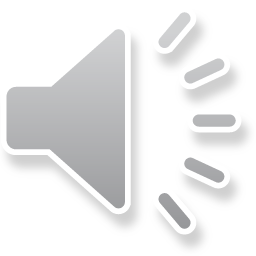 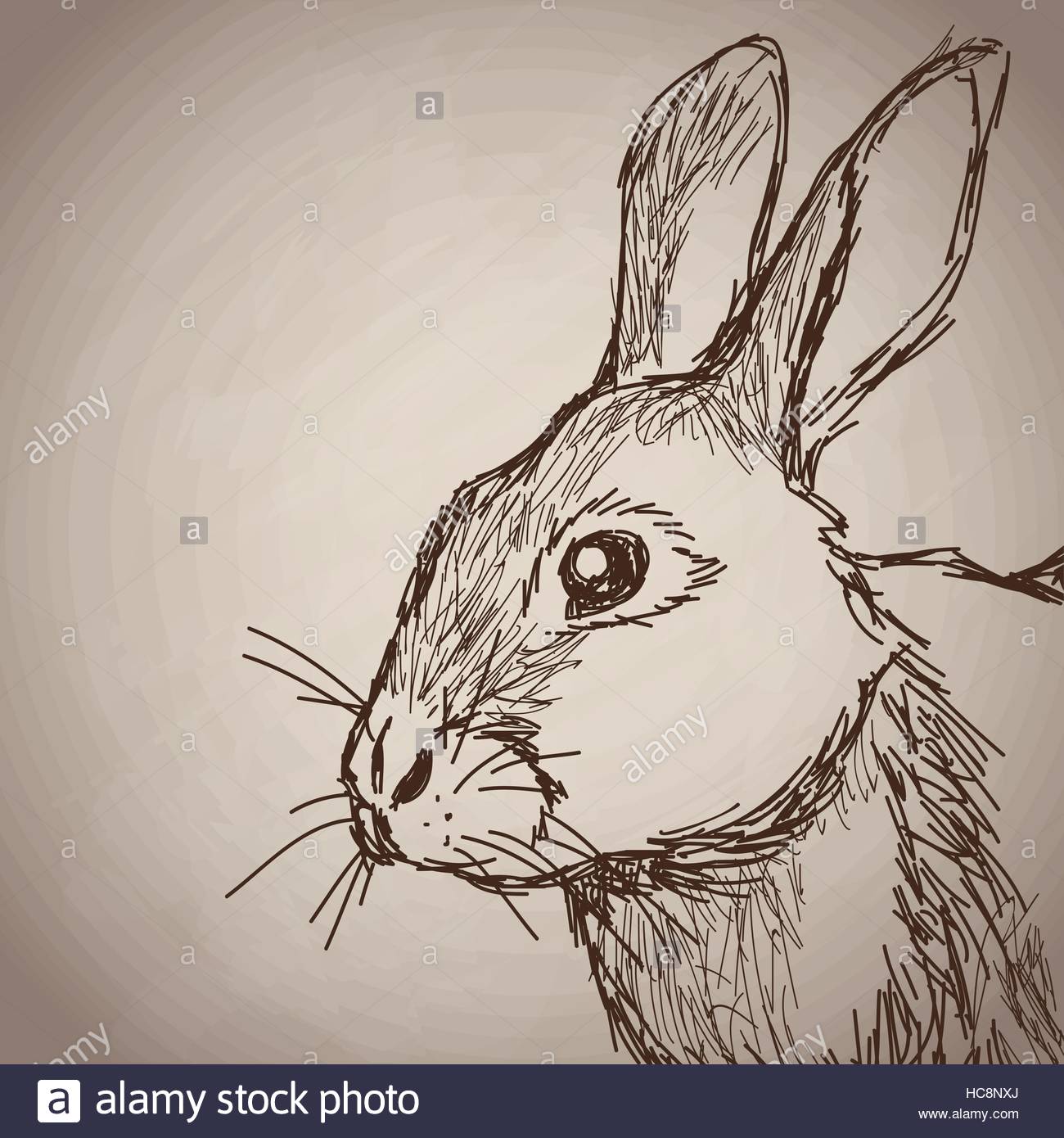 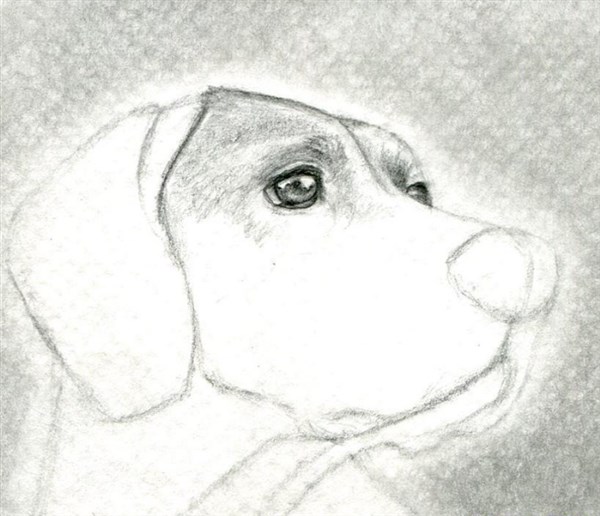